What you sow, you shall reap
PRESENTED BY: Elvis Huerta
ROAD TO A SOLID FOUNDATION
[Speaker Notes: 3 kids = generate all these kids]
PERSISTENCE
[Speaker Notes: 3 kids = generate all these kids]
What you sow, you shall reap
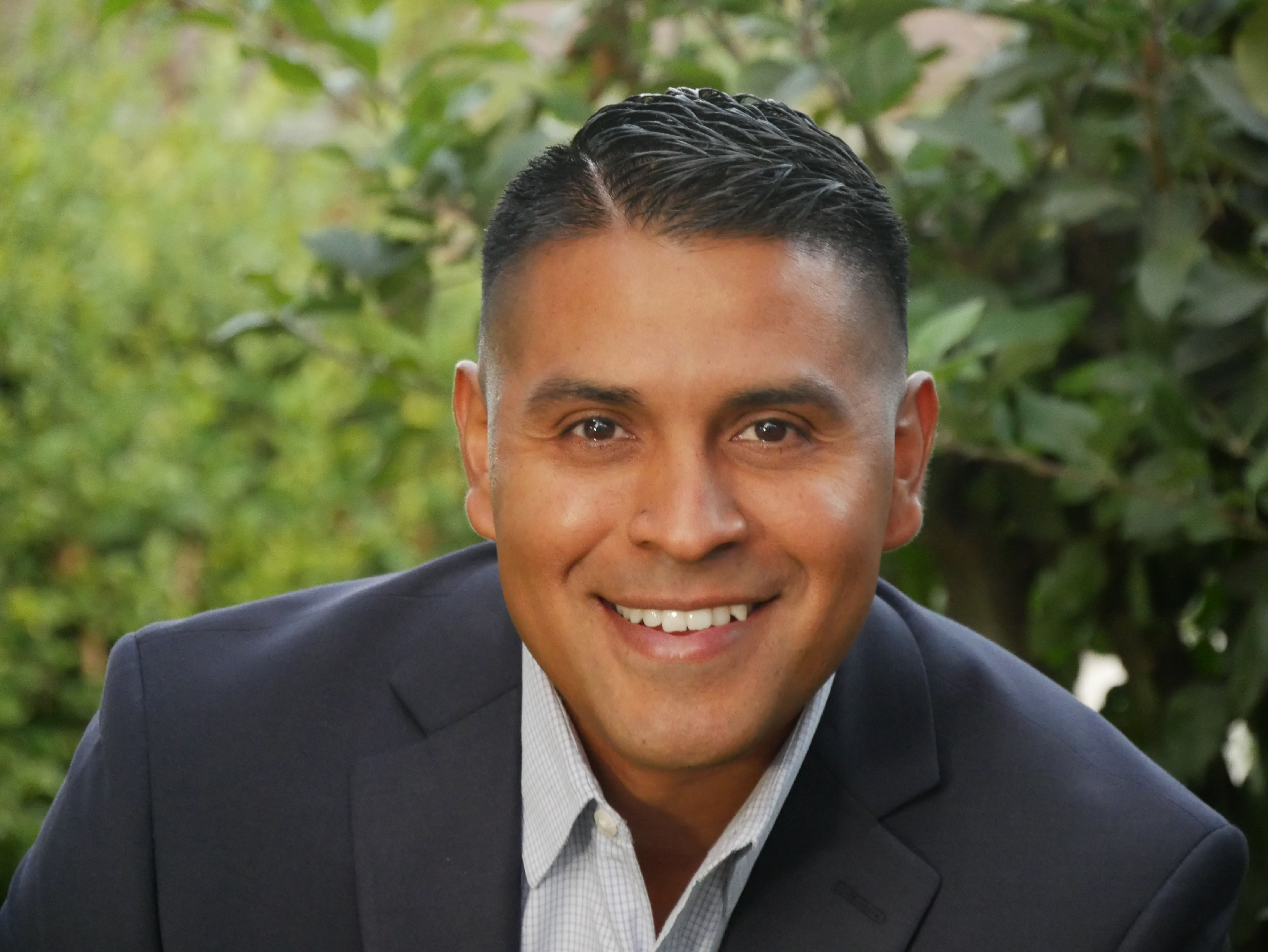 PRESENTED BY: Elvis Huerta
Real Estate Consultant
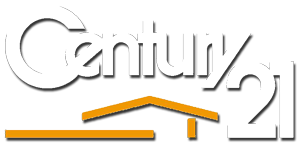 BACKGROUND
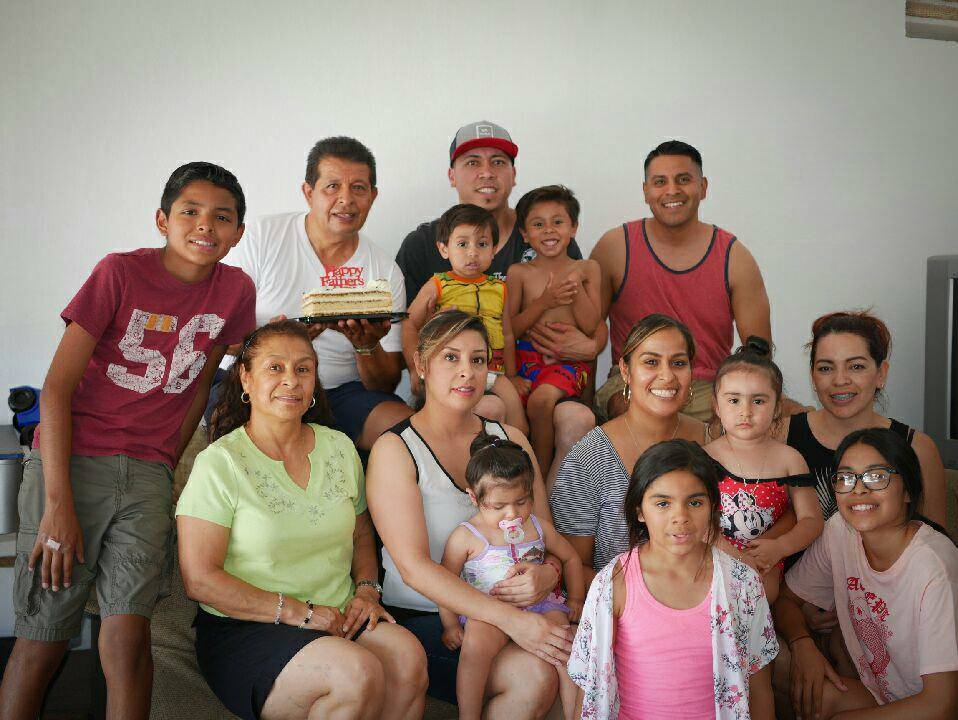 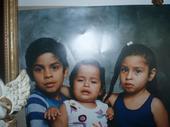 [Speaker Notes: 3 kids = generate all these kids]
BACKGROUND
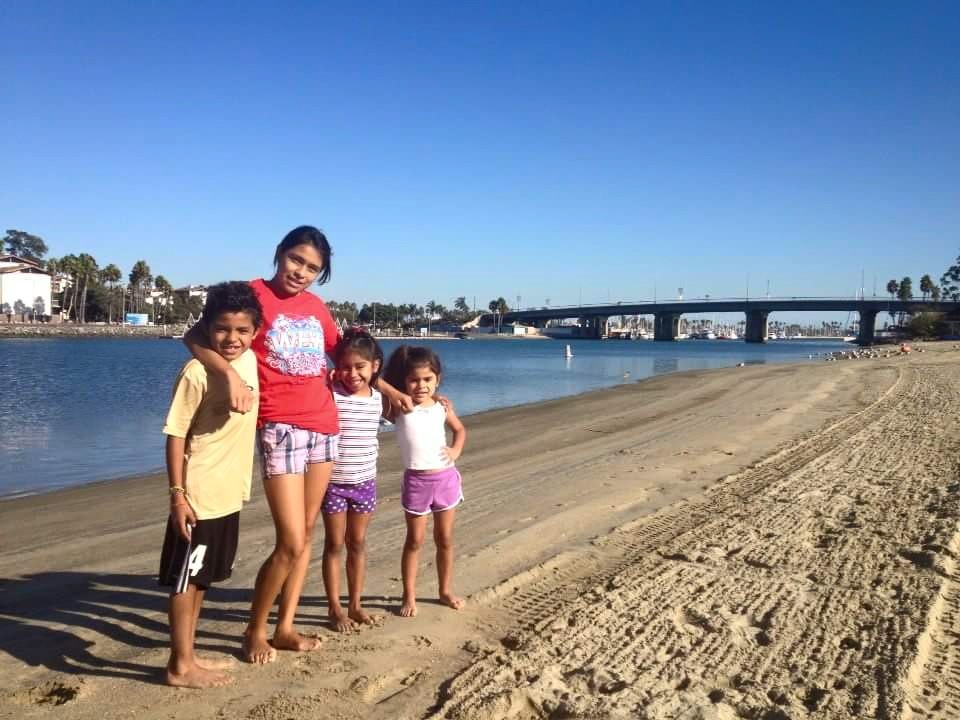 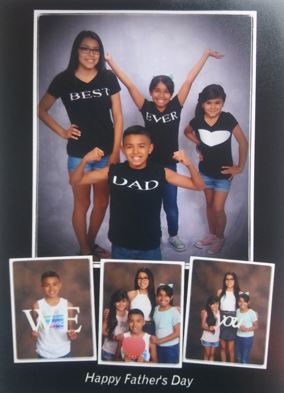 [Speaker Notes: One of my favorite pictures. 2012]
BACKGROUND
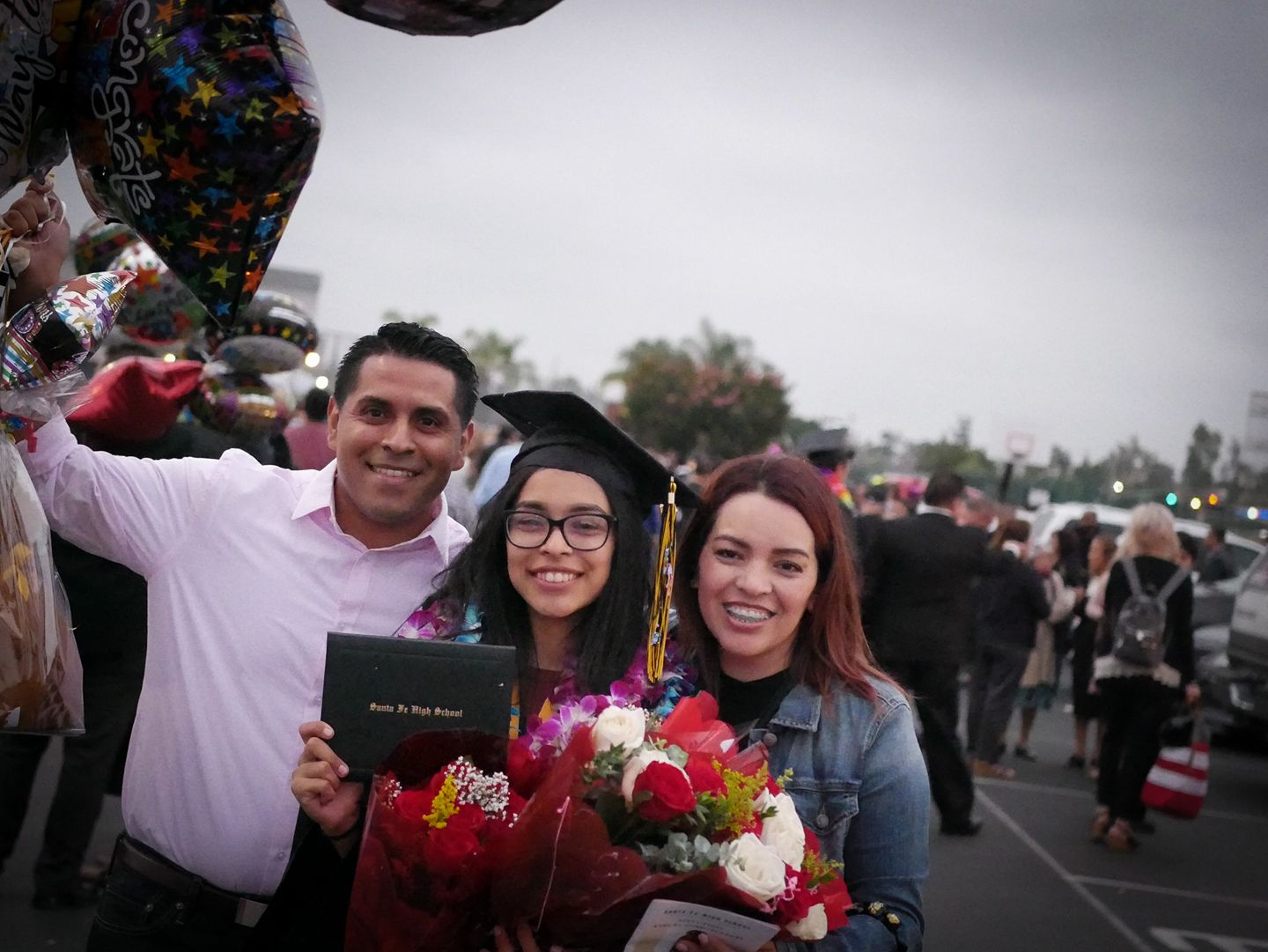 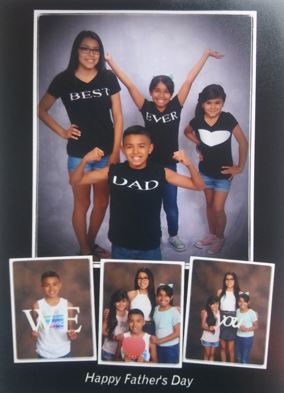 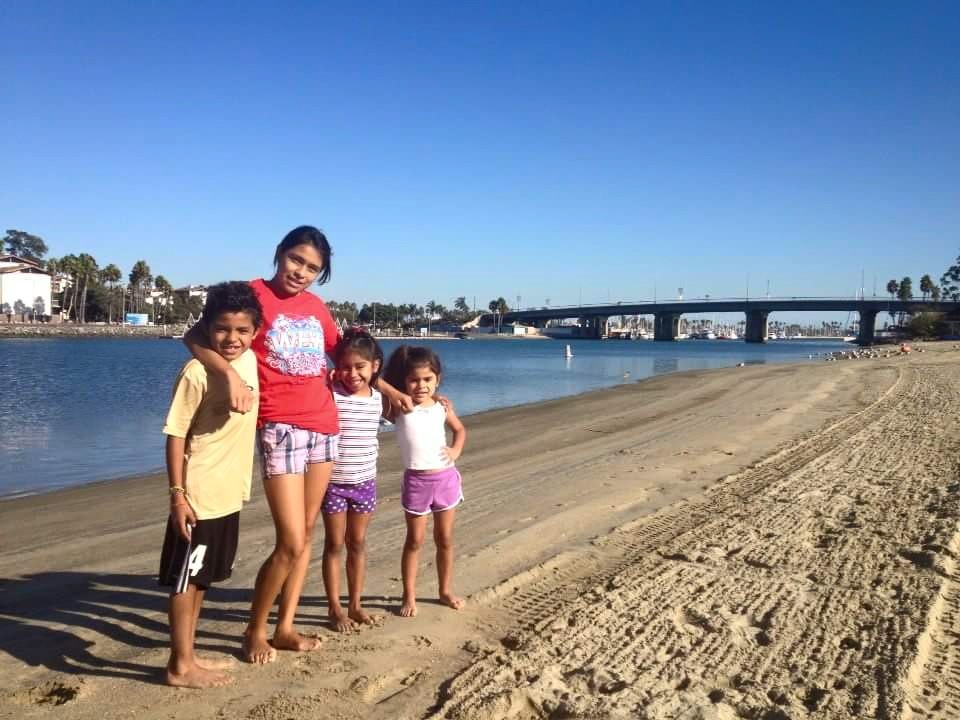 BACKGROUND
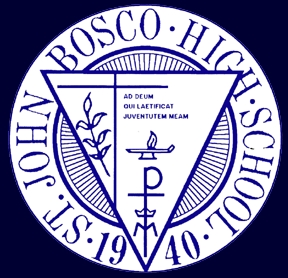 BACKGROUND
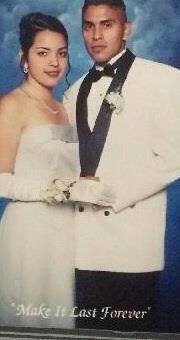 [Speaker Notes: Prom … all boys school]
BACKGROUND
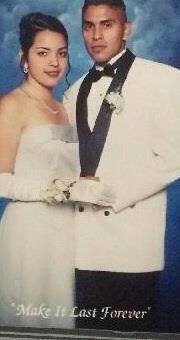 How Many Think I Married My 
High School Sweetheart?
[Speaker Notes: Prom … all boys school]
BACKGROUND
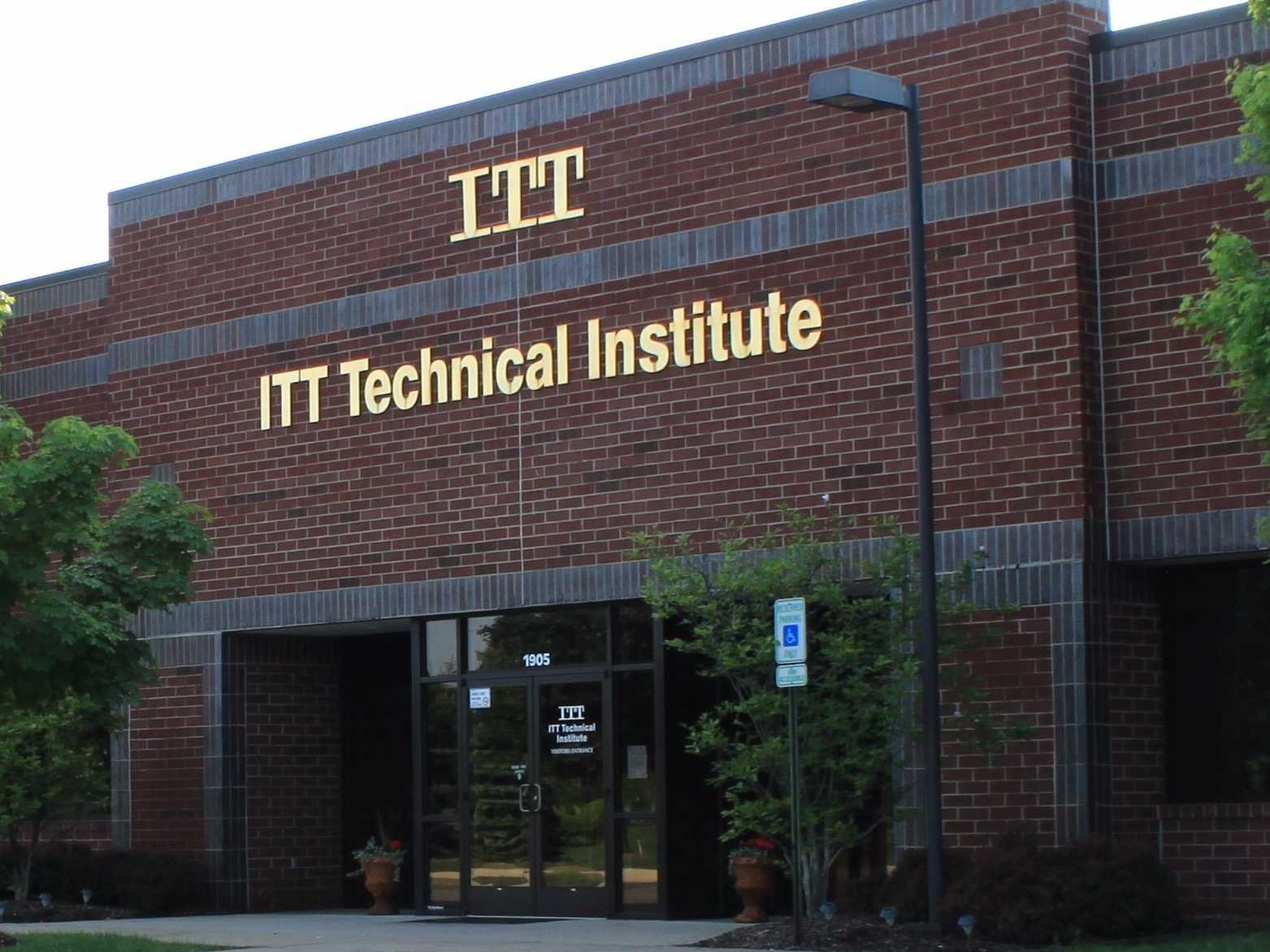 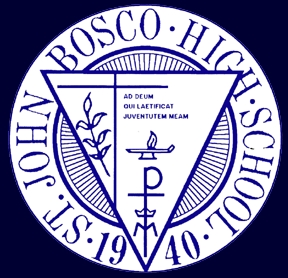 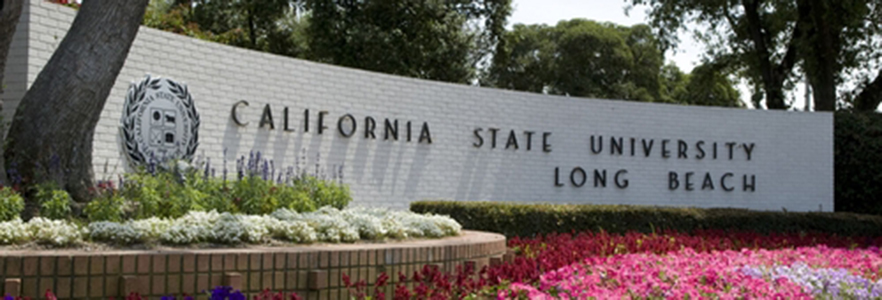 [Speaker Notes: pregnancy]
BACKGROUND
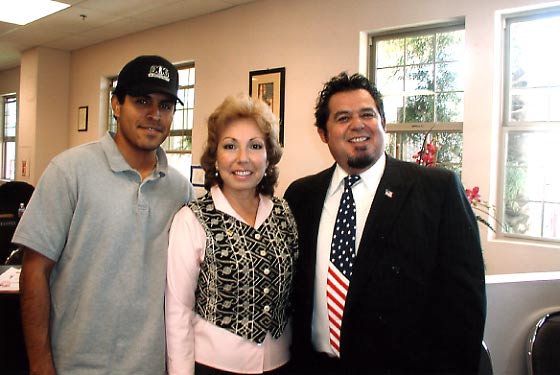 2005 @ 25years of age
[Speaker Notes: Who knows what a staffing agency is?]
BACKGROUND
Businesses

Aver Business Management

ilink Management

ilink Business Management

SmartHire Employee 
  Management
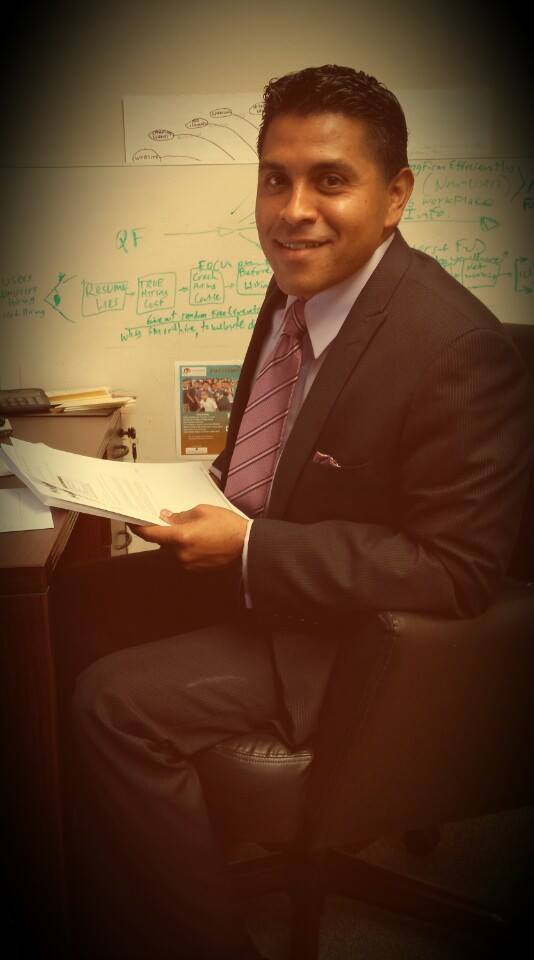 [Speaker Notes: 34 had 4 start up build
Last one LIFE CHANGED]
BACKGROUND
Hobbies

Soccer
BACKGROUND
Favorite Activities

Soccer

DudesGotta - YouTube
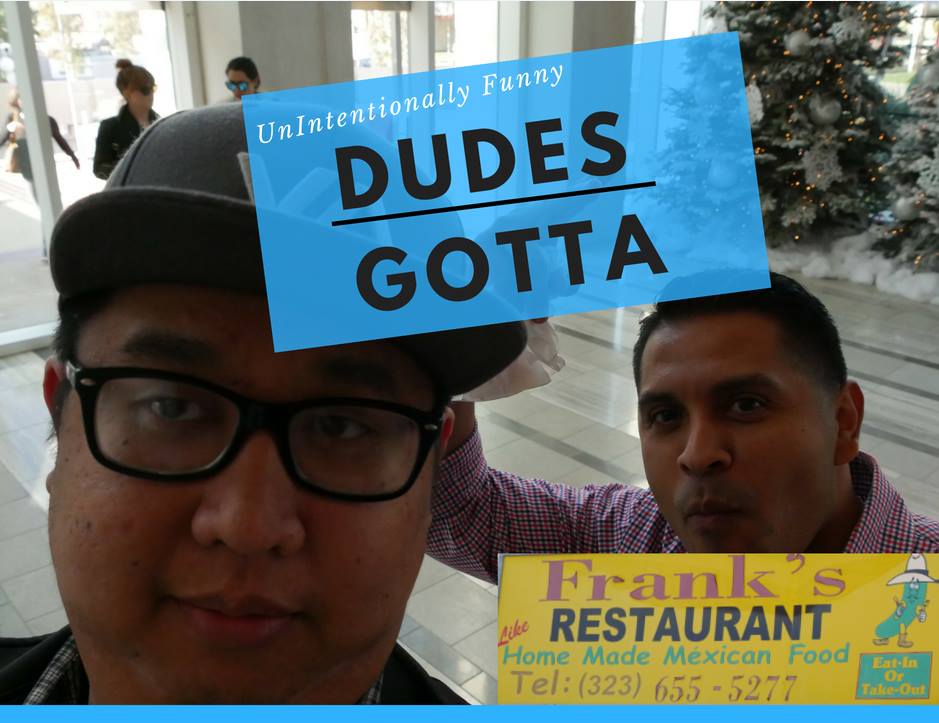 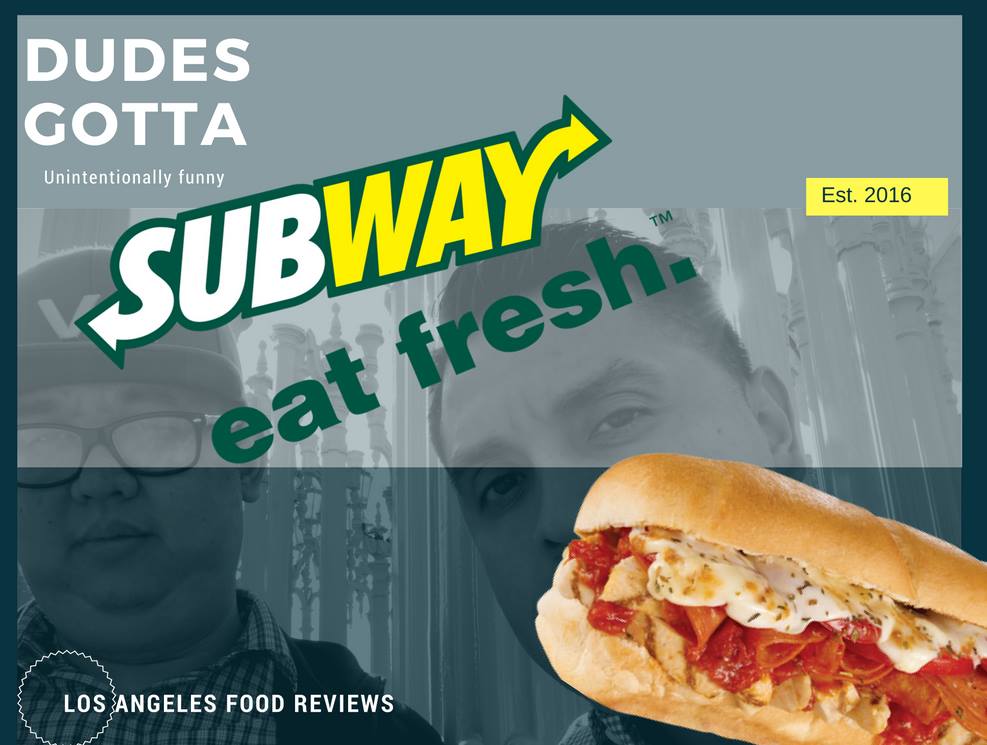 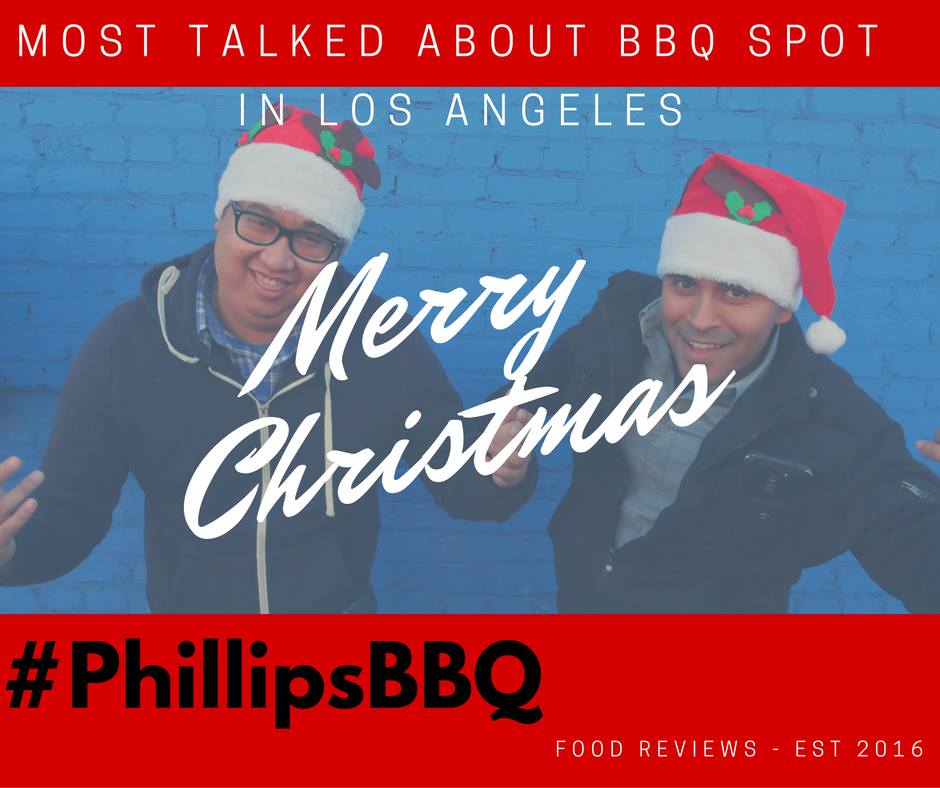 BACKGROUND
Hobbies

Soccer

DudesGotta

Family Time
career
Career
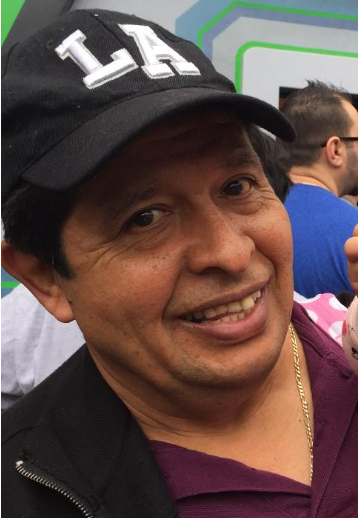 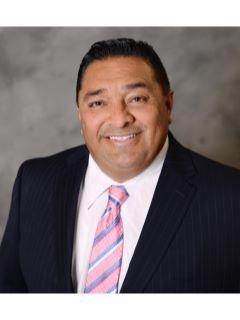 ROMAN MEZA
DAD
Career
Real Estate
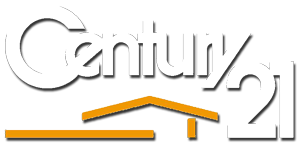 Career
Real Estate
Habits & Routines
[Speaker Notes: Role Play 
Get on the phones and call until 2pm
Lunch
Door Knock 3-6
6-8 phones and follow up]
Career
Real Estate
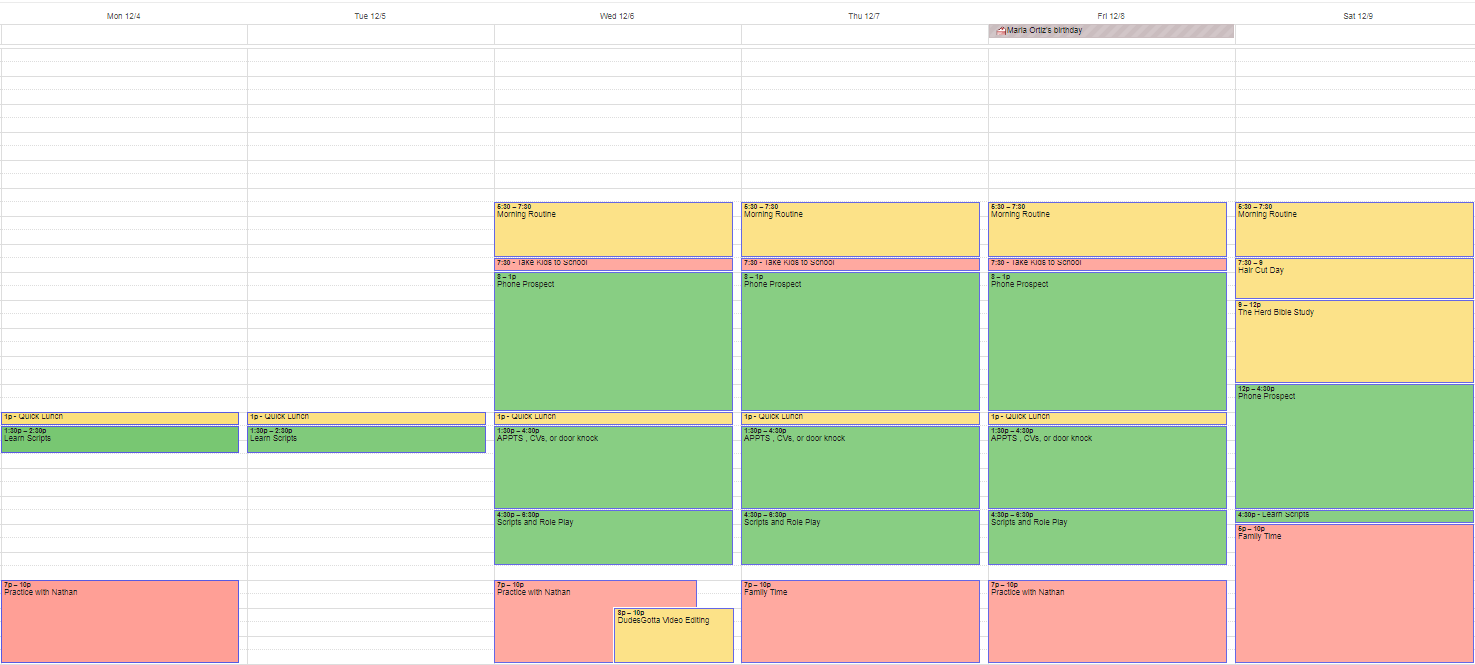 [Speaker Notes: Role Play 
Get on the phones and call until 2pm
Door Knock 3-6pm
Phones 6-8pm
Sacrifice Family Time]
What is prospecting?
What is prospecting?
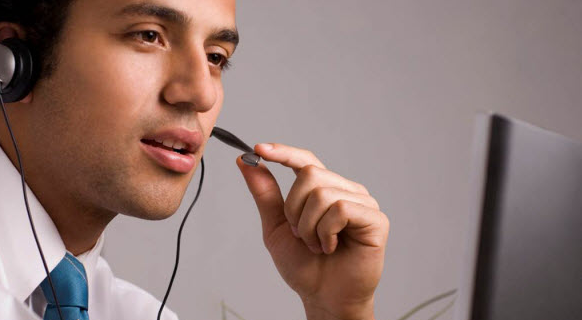 Career
Real Estate
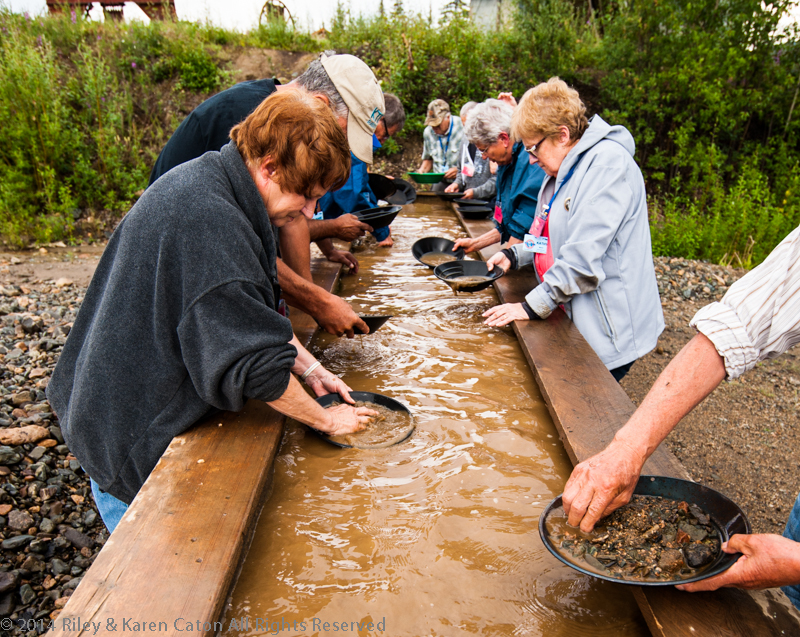 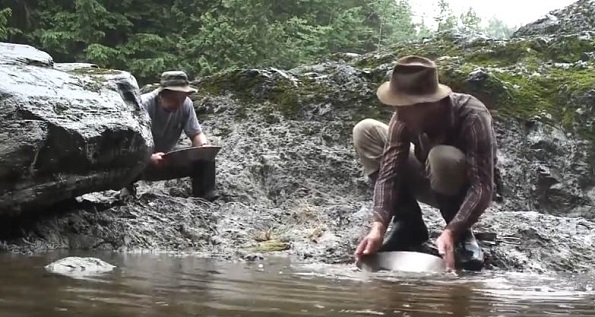 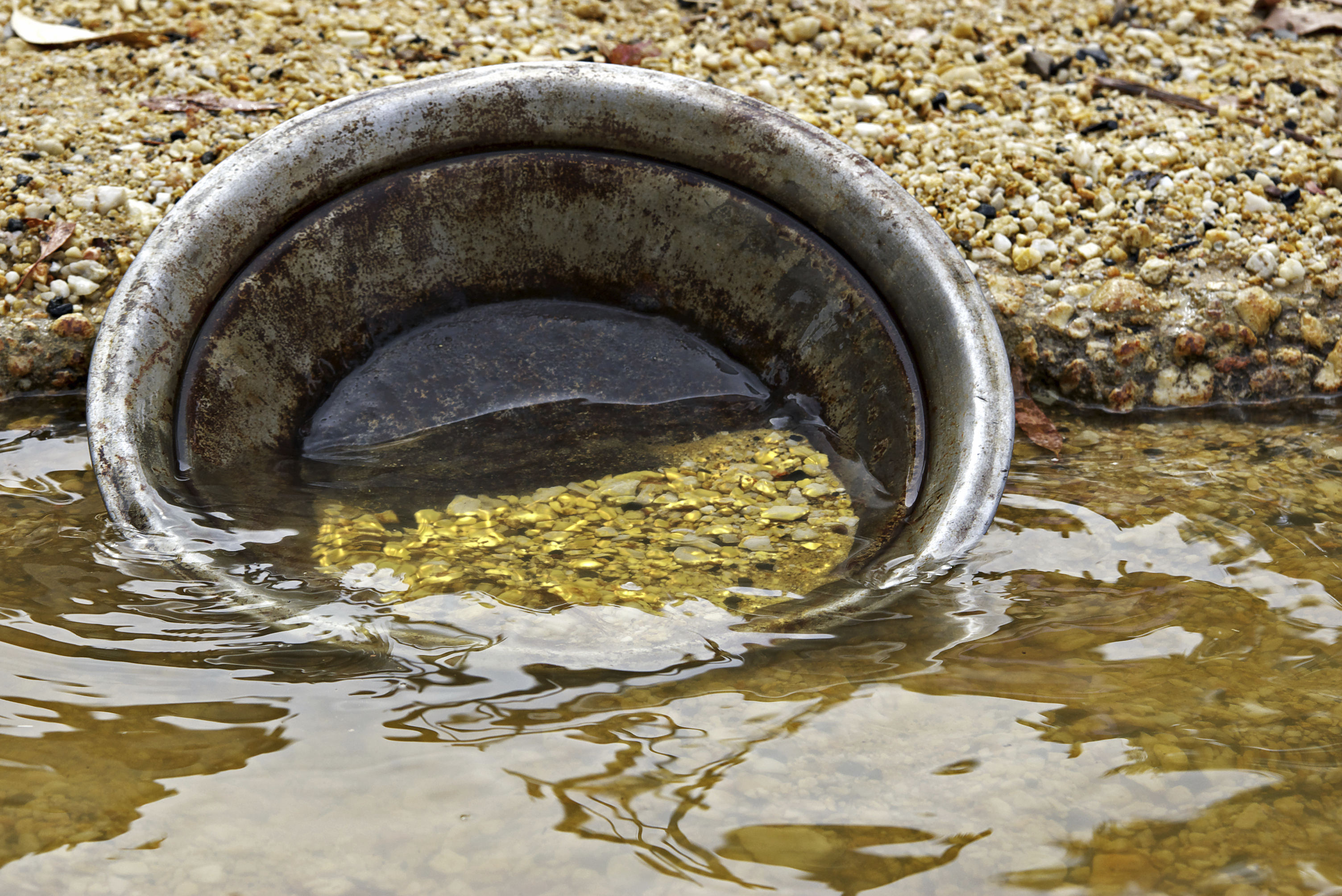 [Speaker Notes: Looking for gold
Its long, painful. Not selling chocolates

Biggest Challenge: REJECTION ALL DAY LONG]
Career
Real Estate
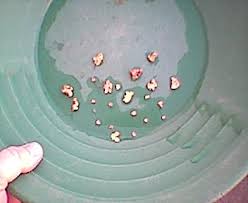 [Speaker Notes: Once we get someone that would like to sell or buy, we struck gold!]
Career
Real Estate


Skills to Excel
   1. Good writing and speaking skills
   2. Desire to serve 
   3. Hard work
   4. Imagination, heart, passion
Career
Real Estate
A Day in My Life
VIDEO
[Speaker Notes: Role Play 
Get on the phones and call until 2pm
Lunch
Door Knock 3-6
6-8 phones and follow up]
Career
Real Estate
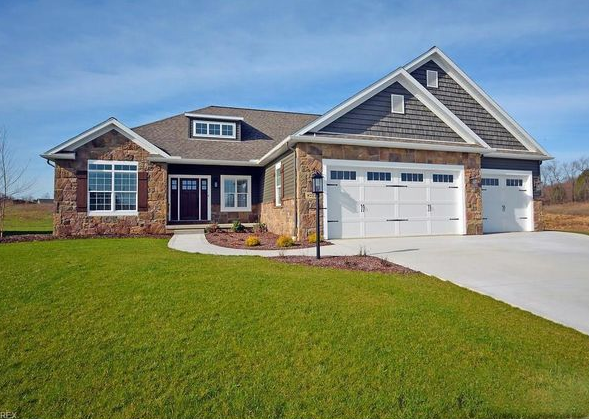 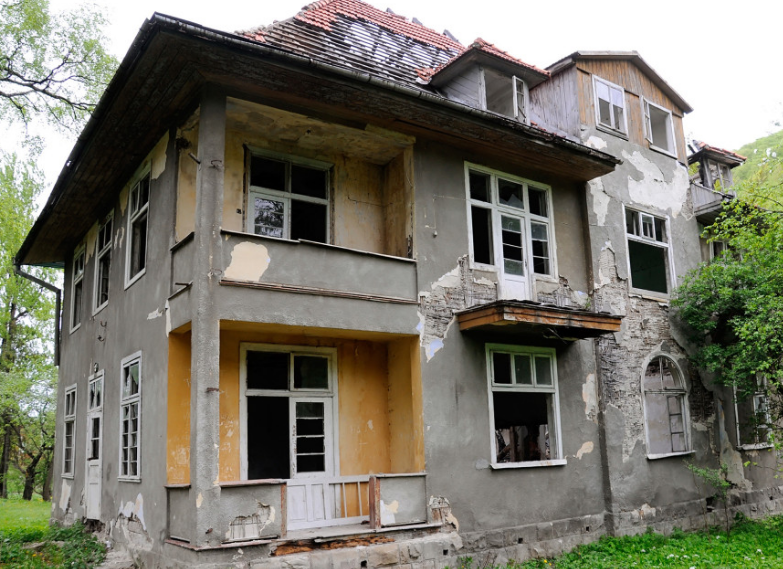 [Speaker Notes: END IN MIND: Help Families in Selling and Buying homes]
Career
Real Estate
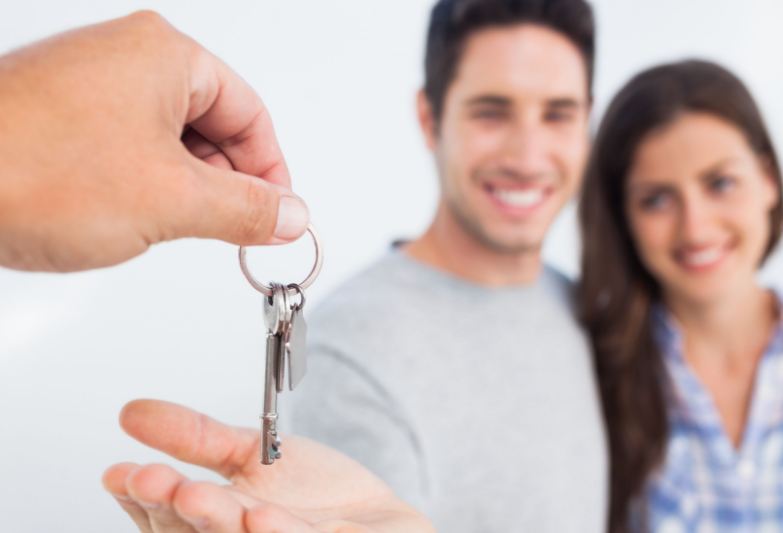 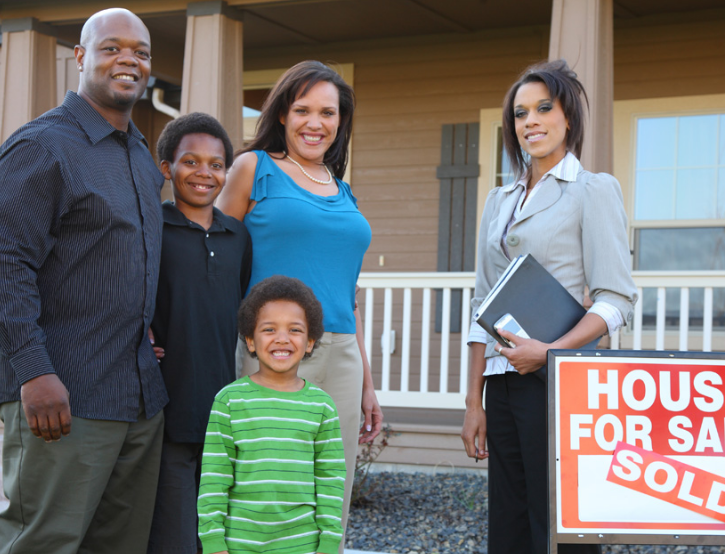 [Speaker Notes: END IN MIND: Help Families in Selling and Buying homes]
Why keep the end in mind?
Career
Real Estate
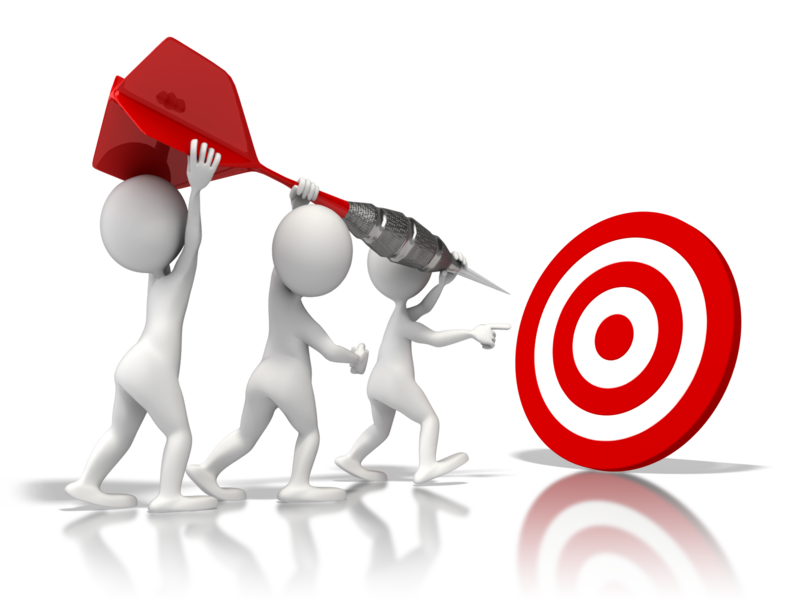 [Speaker Notes: In everything that you do…….
Sniper mentality
Focus + targeted actions = end result

Cut up Gym People]
So why talk about target and focus?
In order for me to obtain this ….
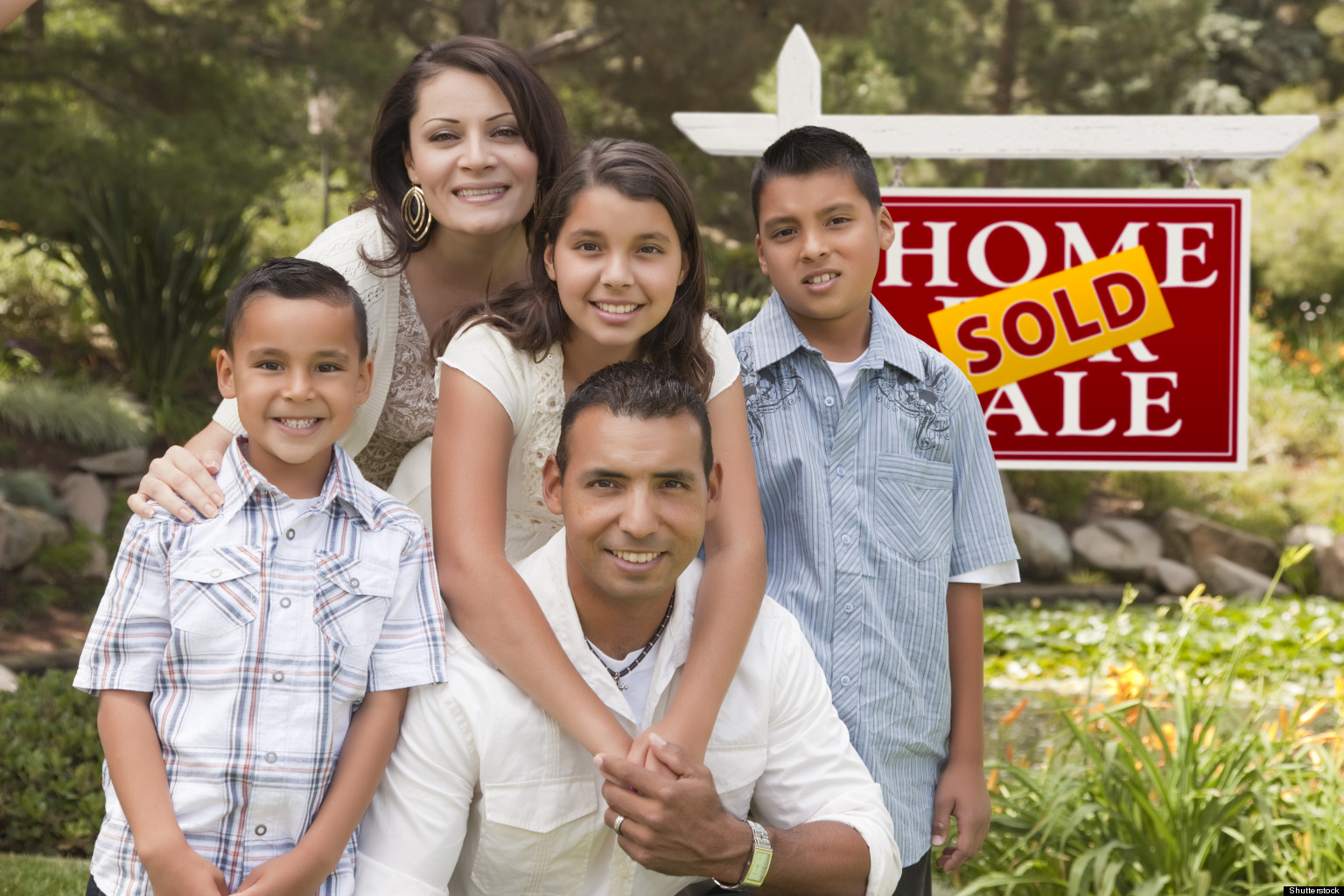 I need to do all this ….
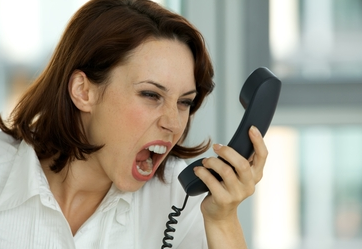 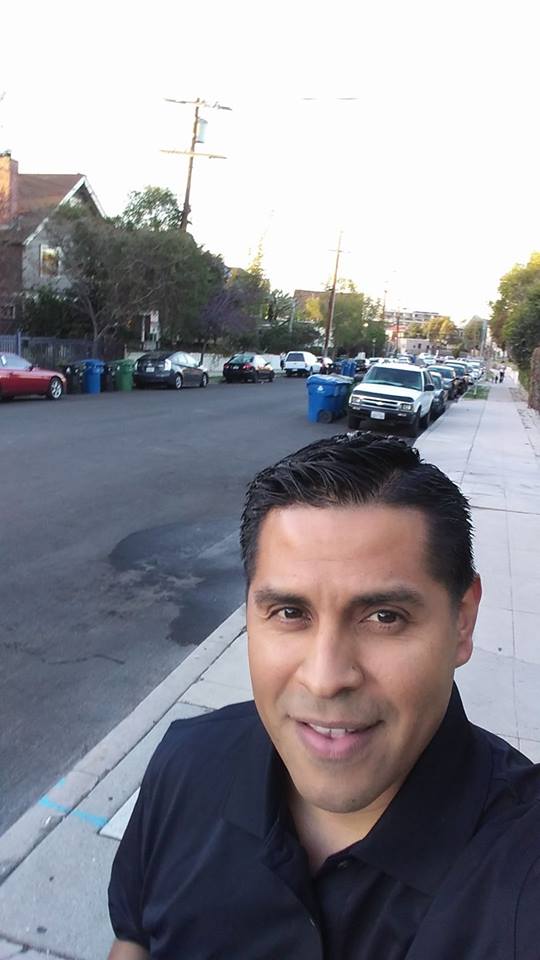 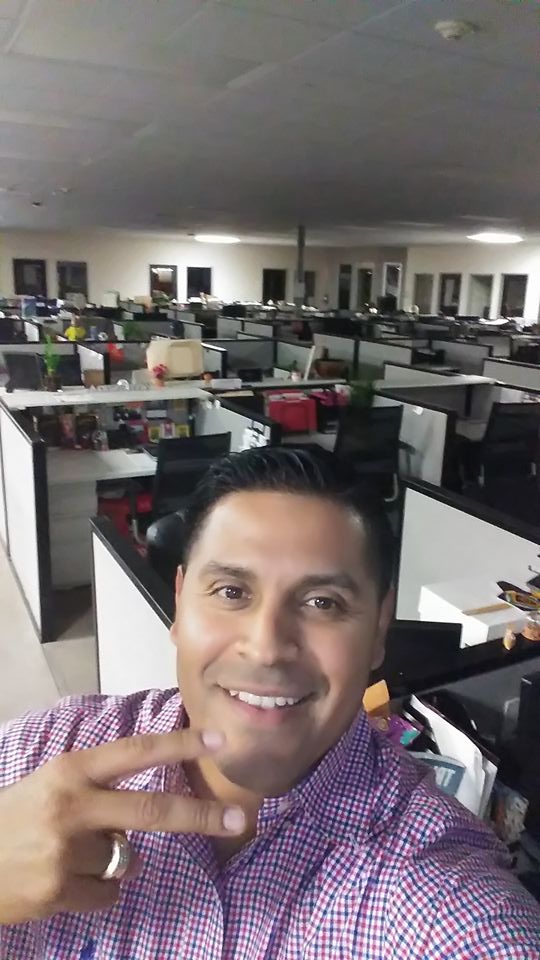 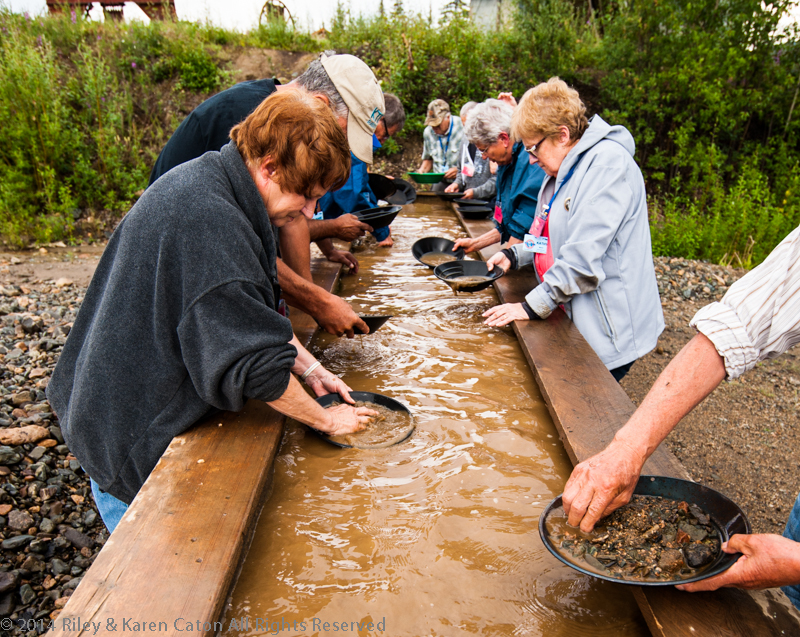 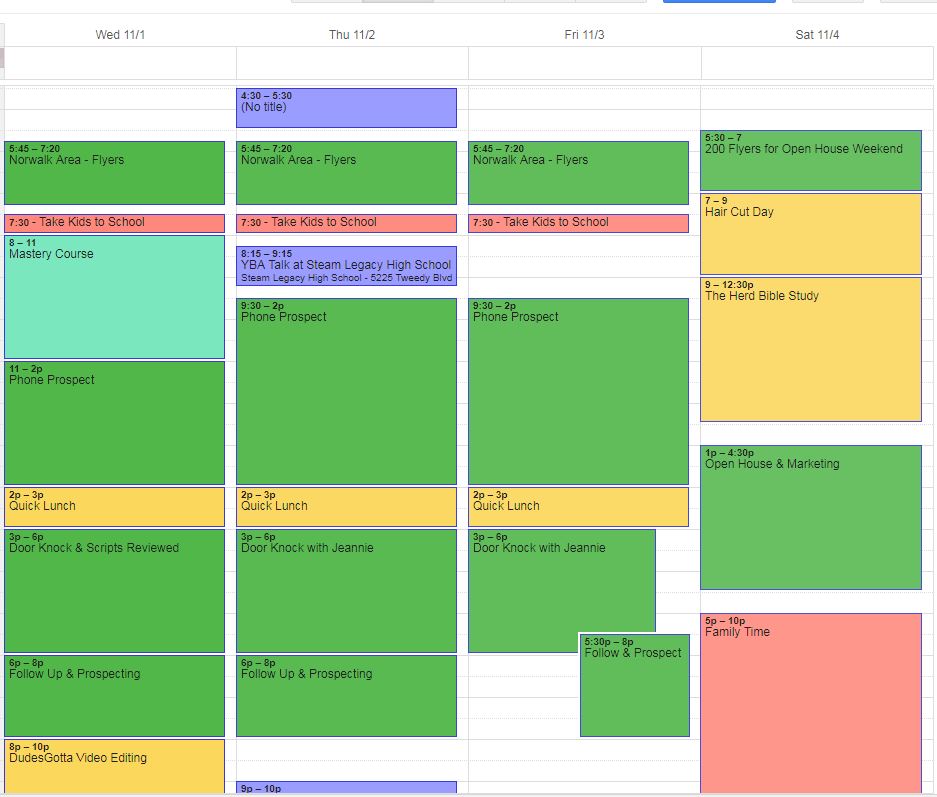 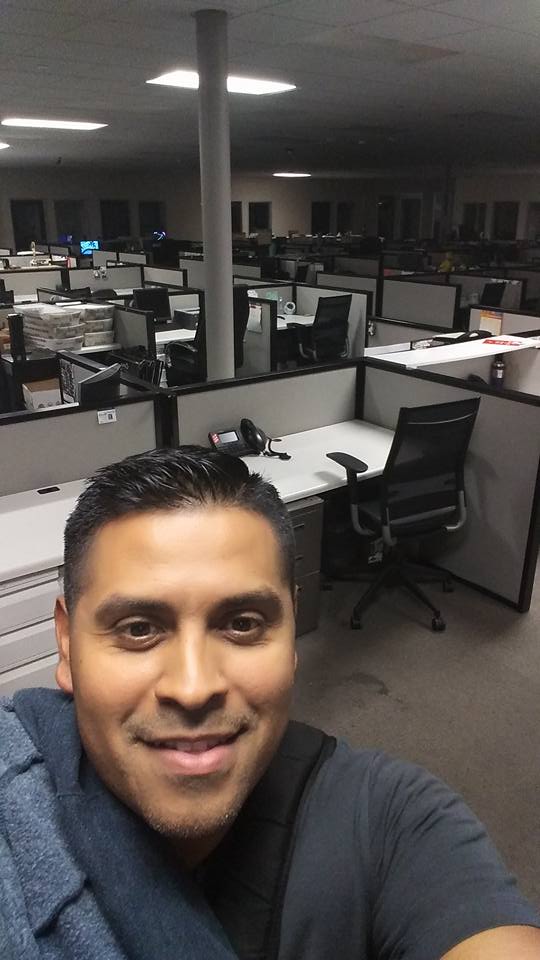 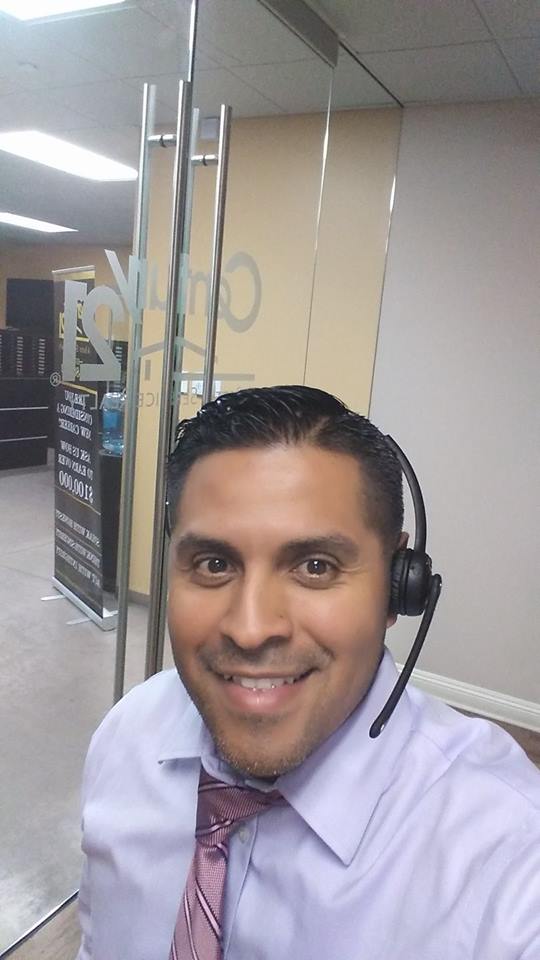 [Speaker Notes: Focused Actions Specially at the beginning]
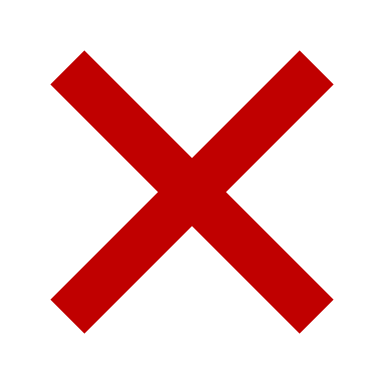 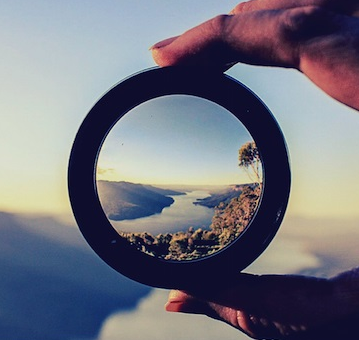 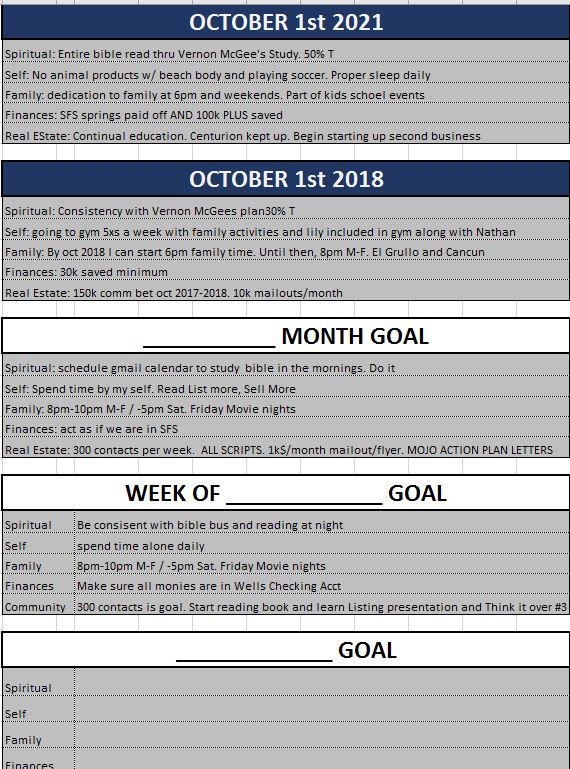 [Speaker Notes: GOALS]
What happens when you don’t have a plan to reach your vision, Vision, or focus?
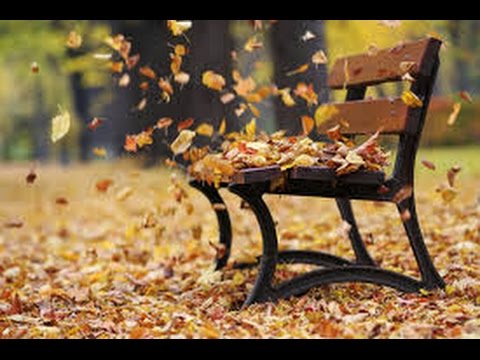 [Speaker Notes: Life takes you like the wind]
Vision needs To be:
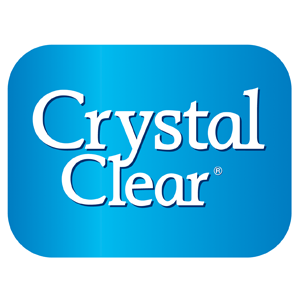 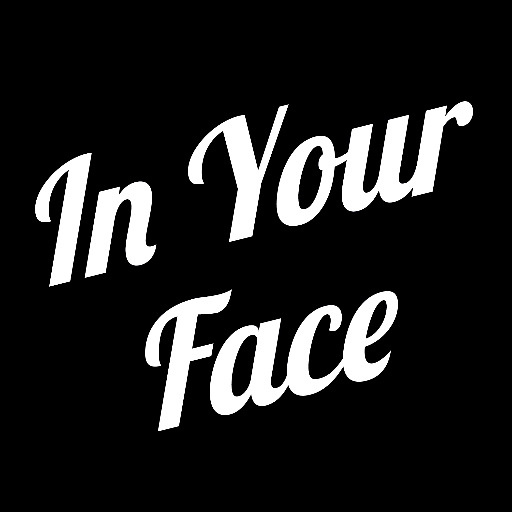 remember this ….
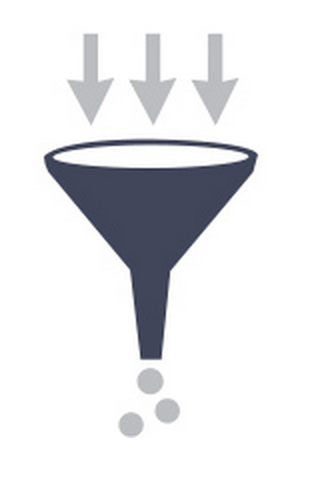 [Speaker Notes: What you put in, it what you will get out

What you sow is what you will reap.]
activity
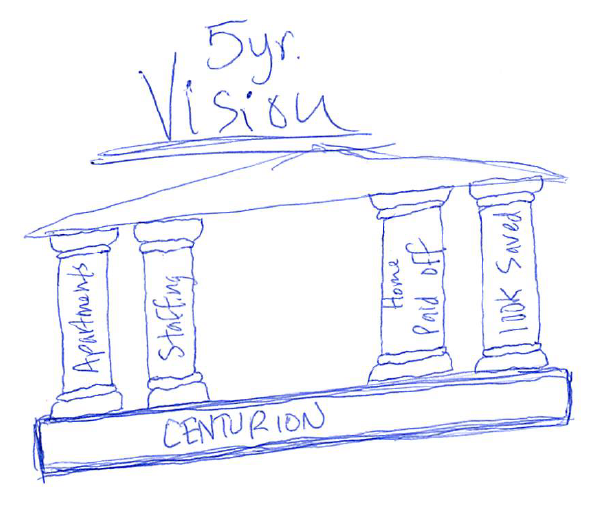 Final Note
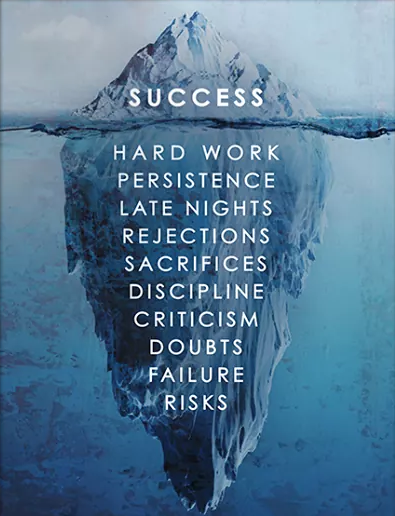 Questions
Thank you
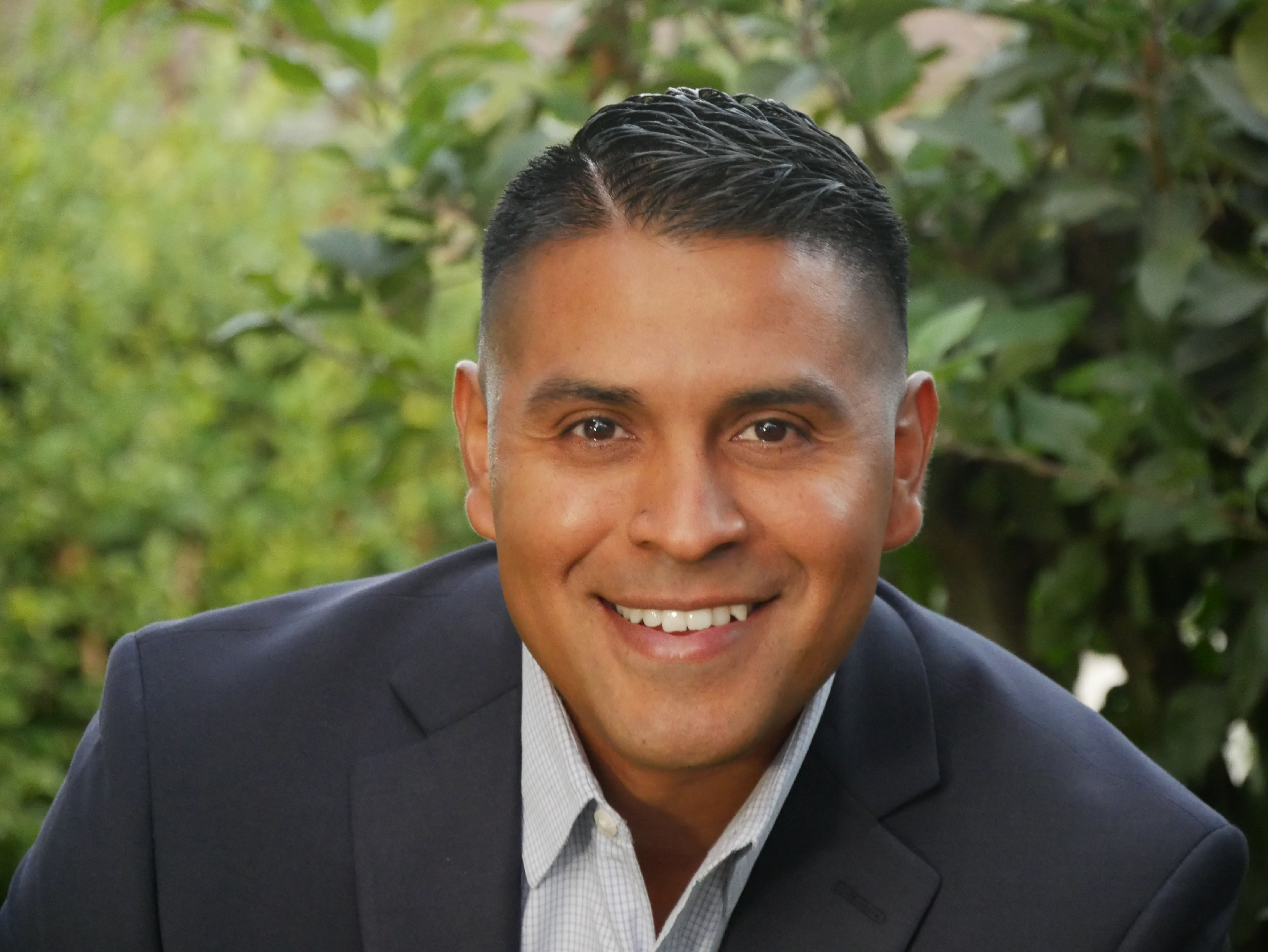 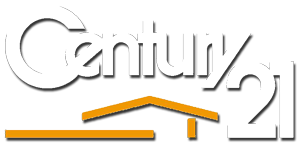 ELVIS HUERTA
REAL ESTATE CONSULTANT